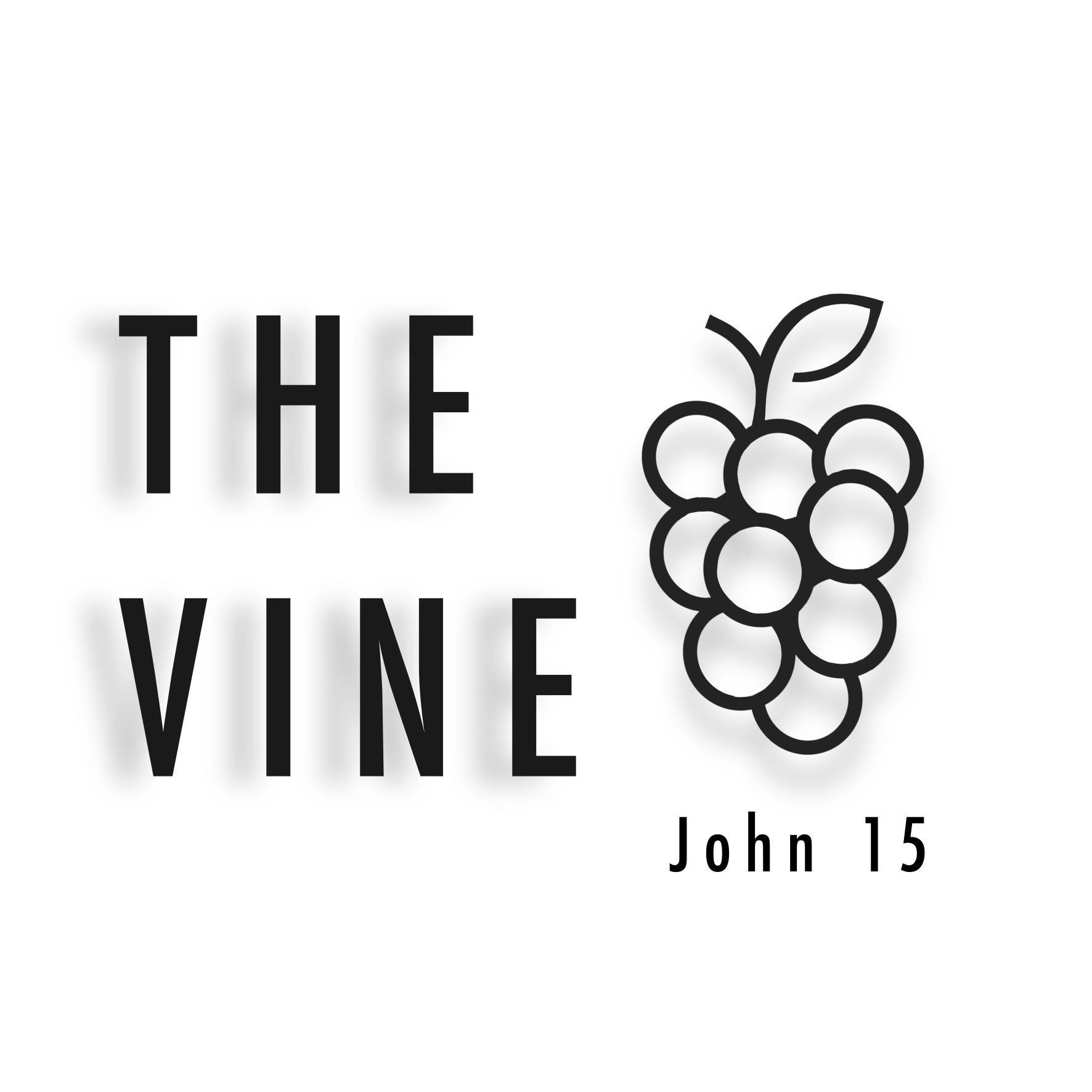 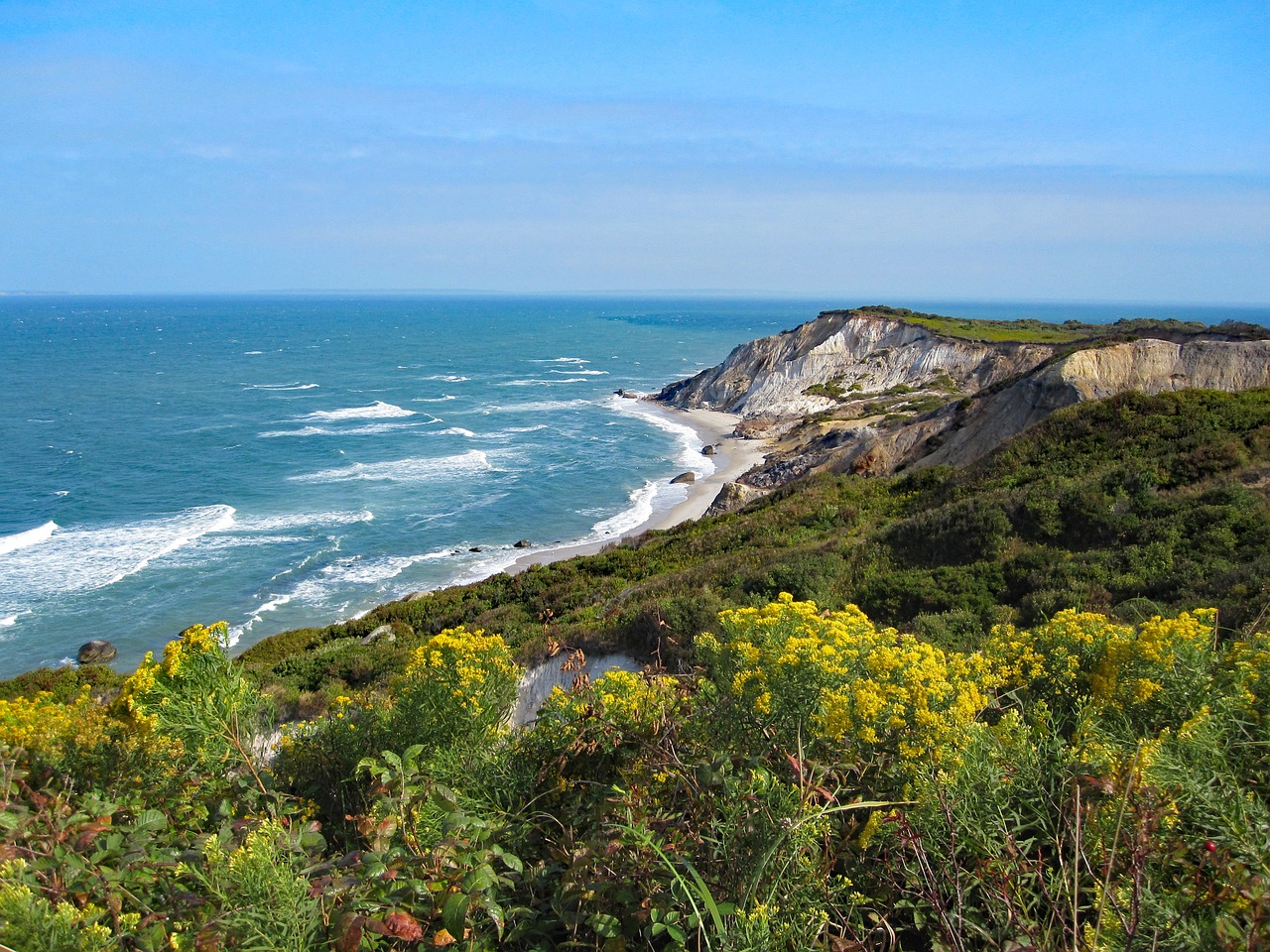 Text
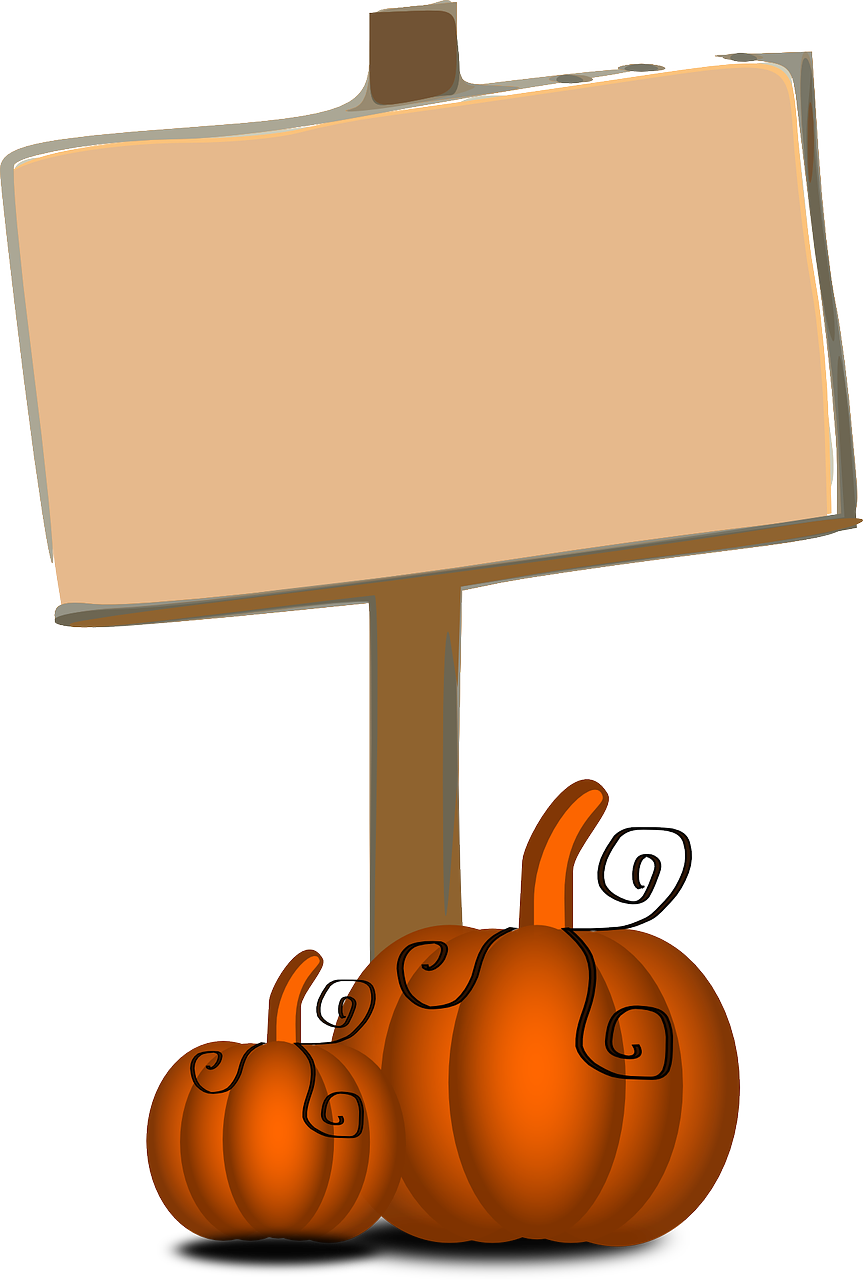 Martha’s Vineyard
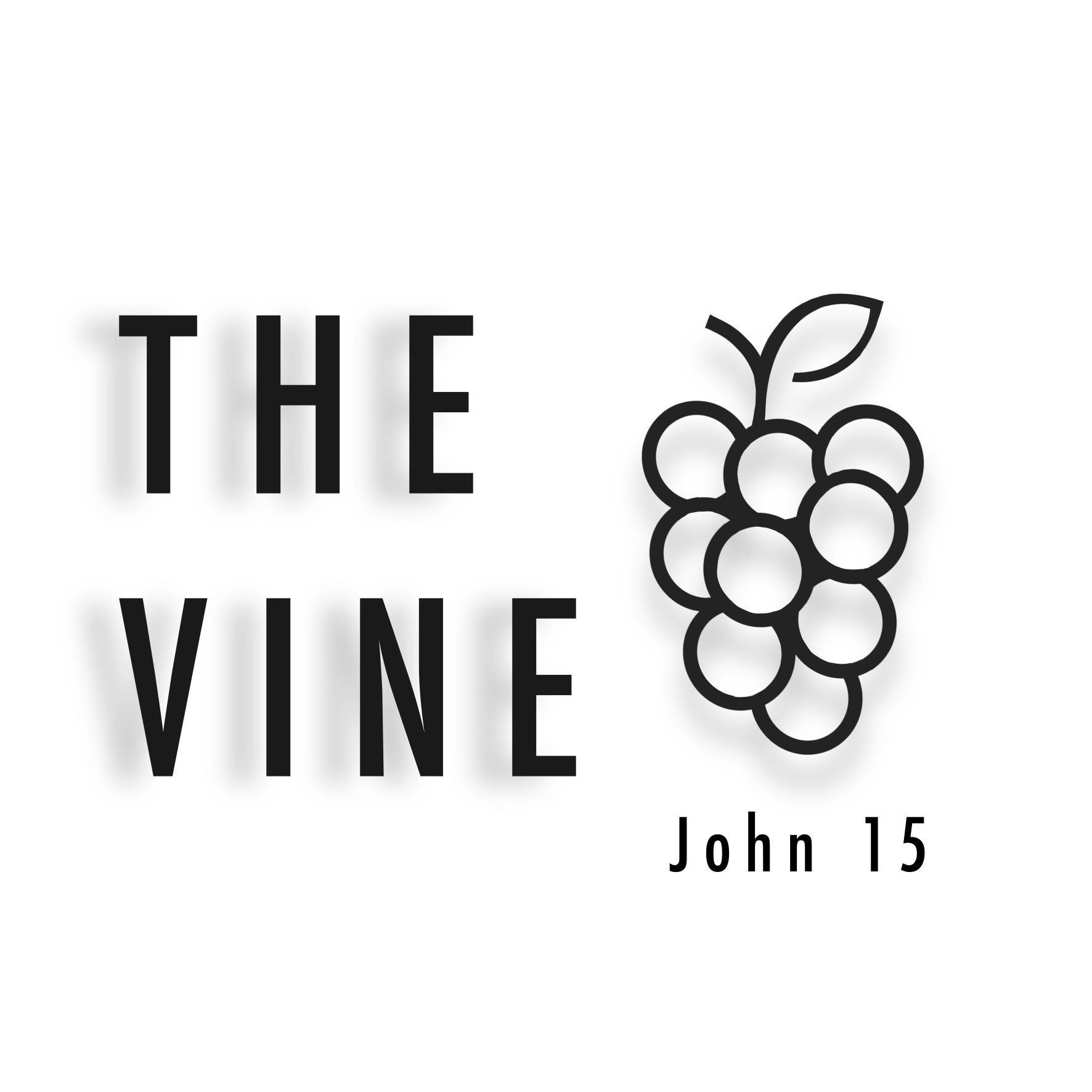 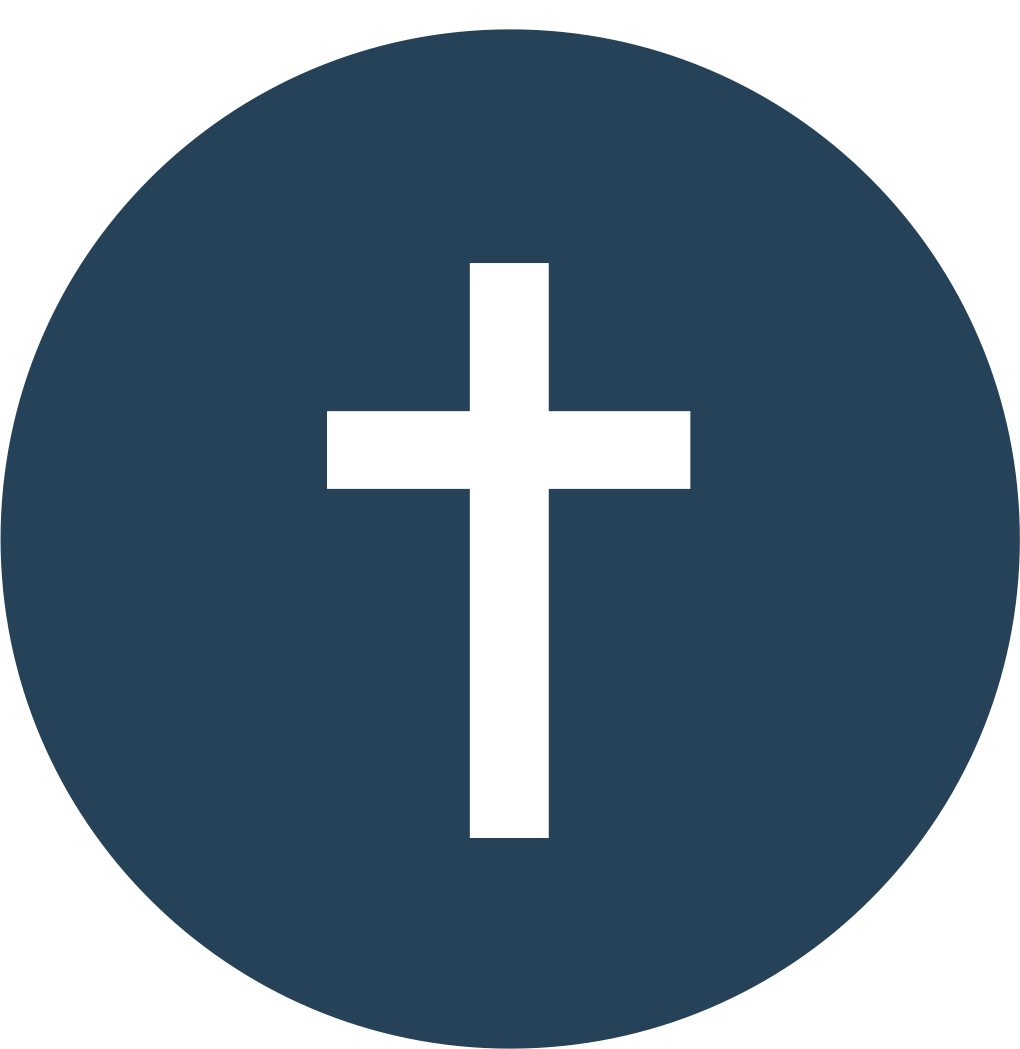 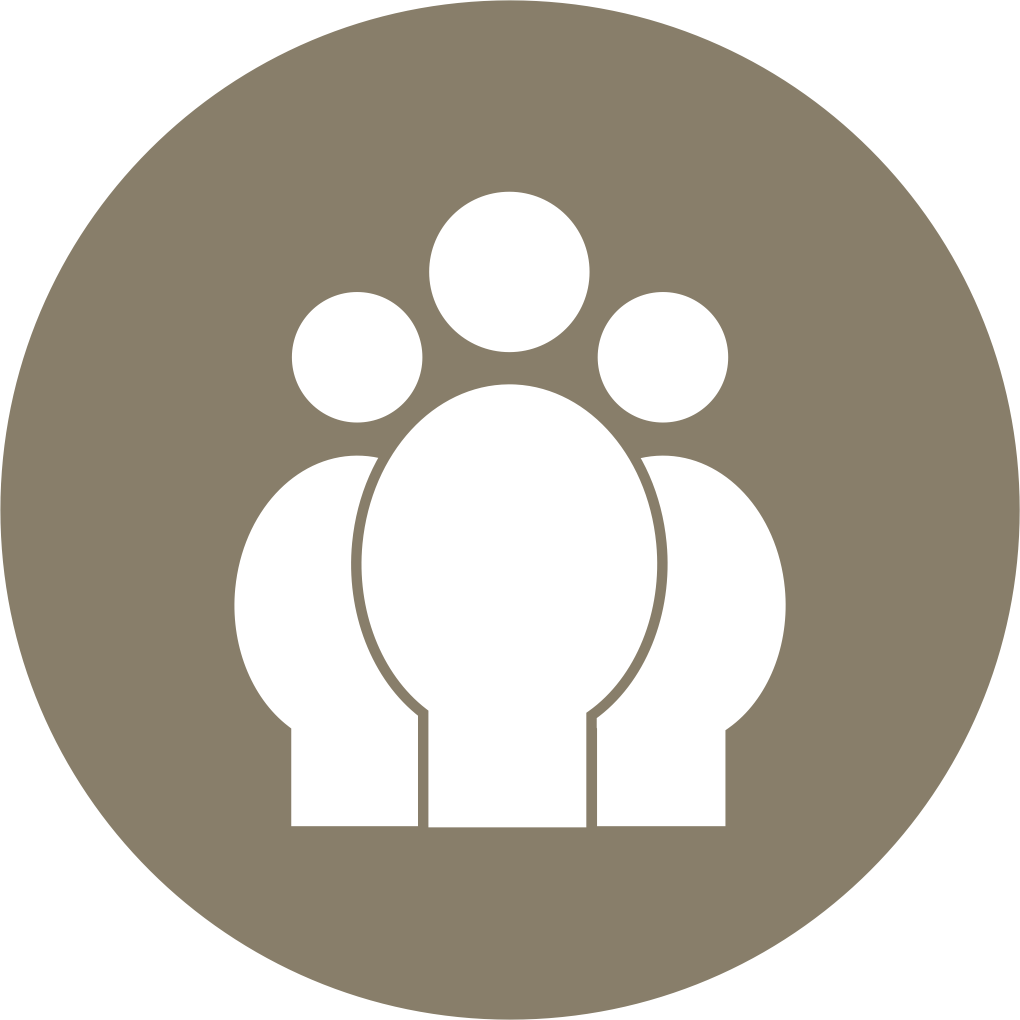 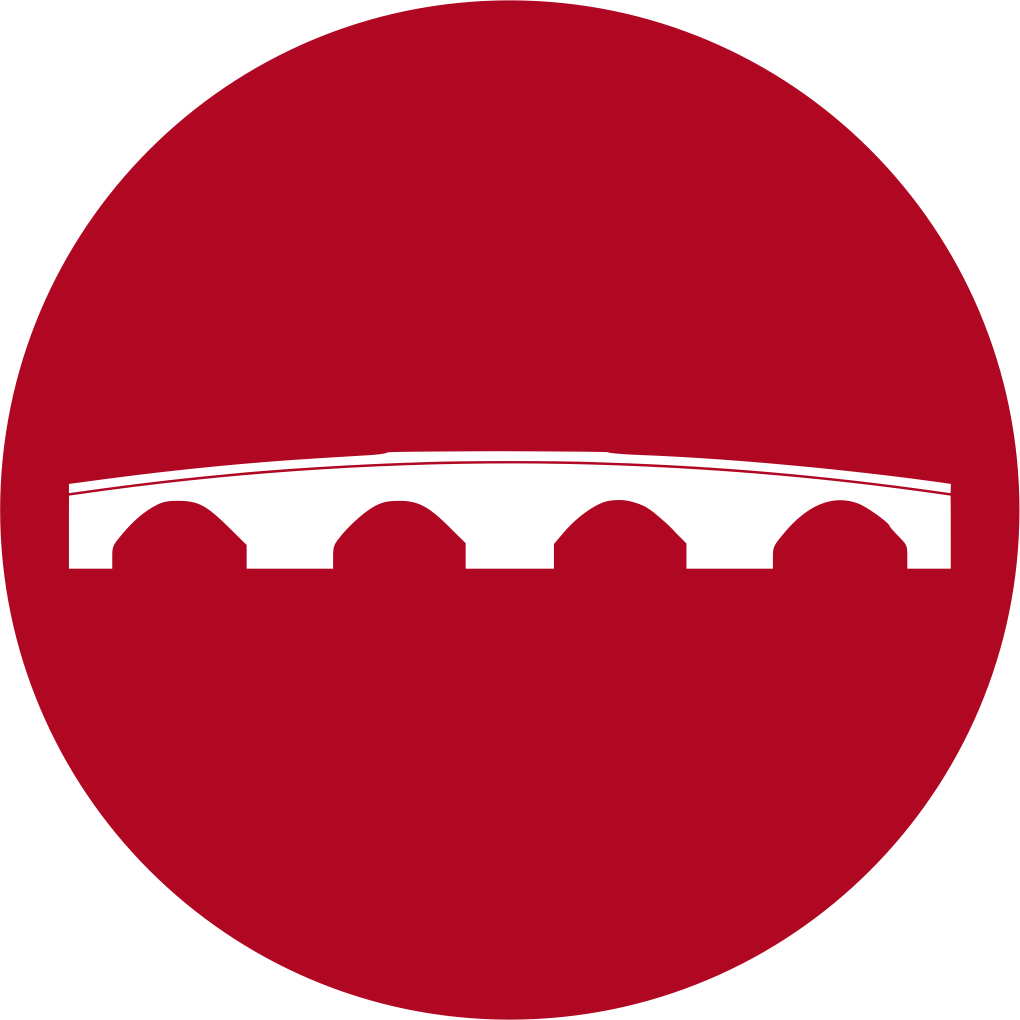 GREAT…
…GRAPE!!!!!
(Dad joke)
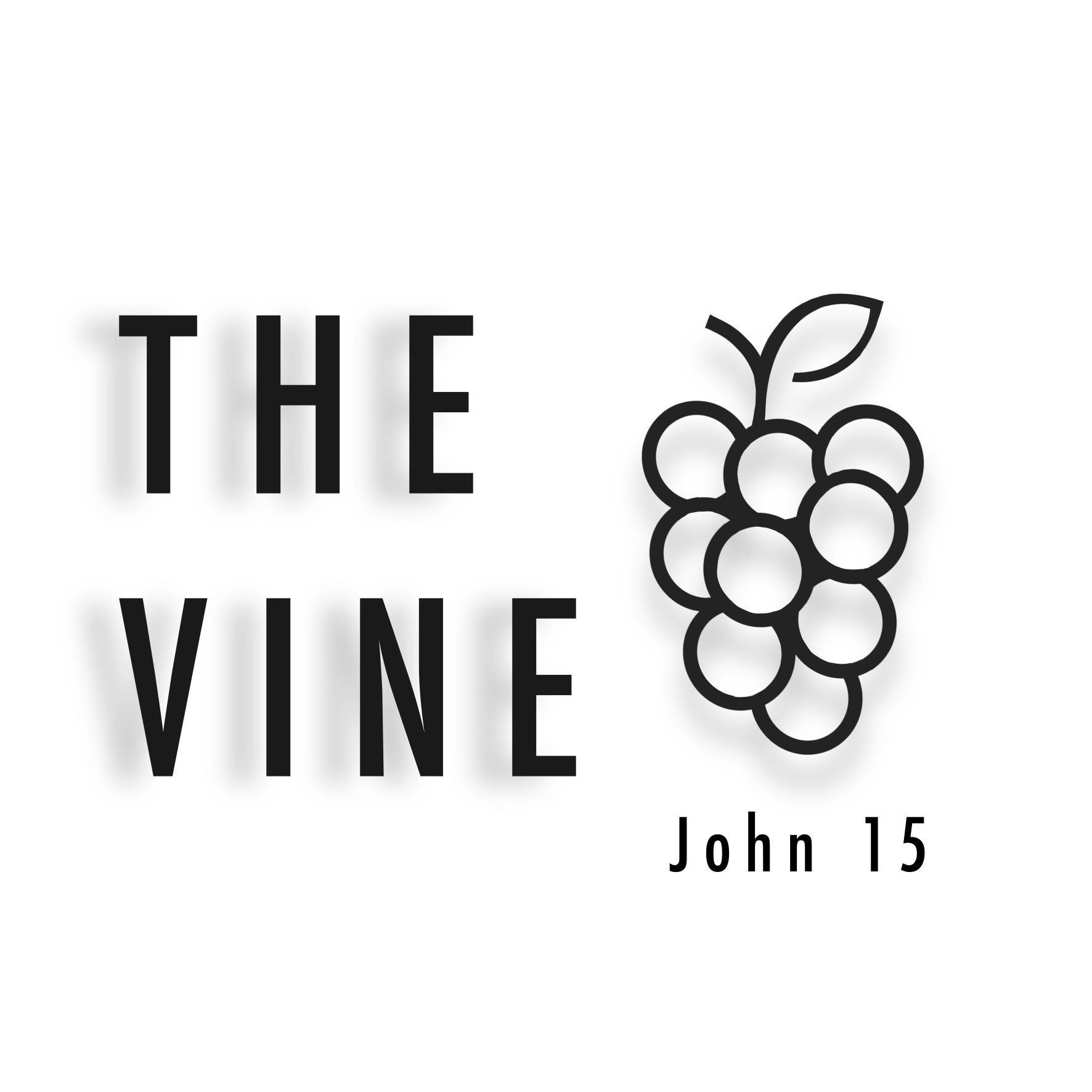 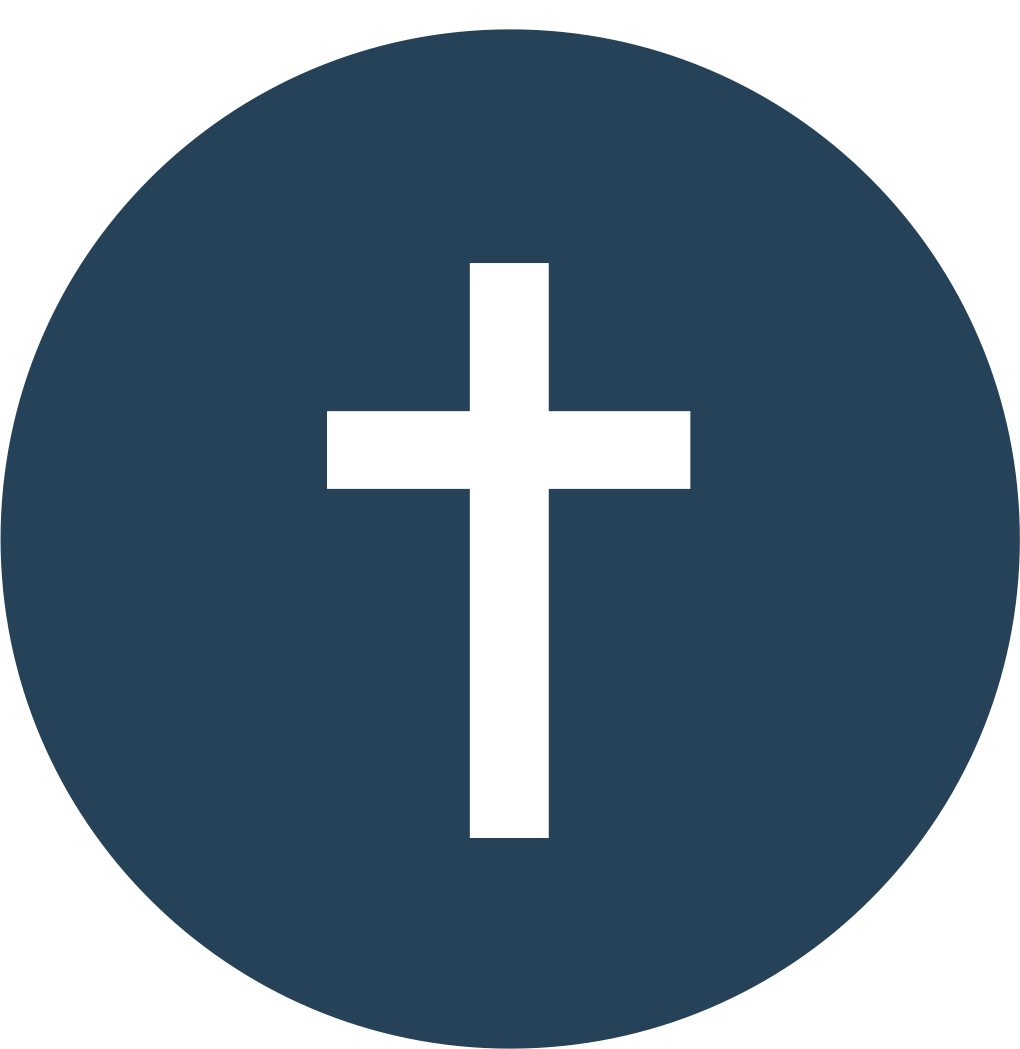 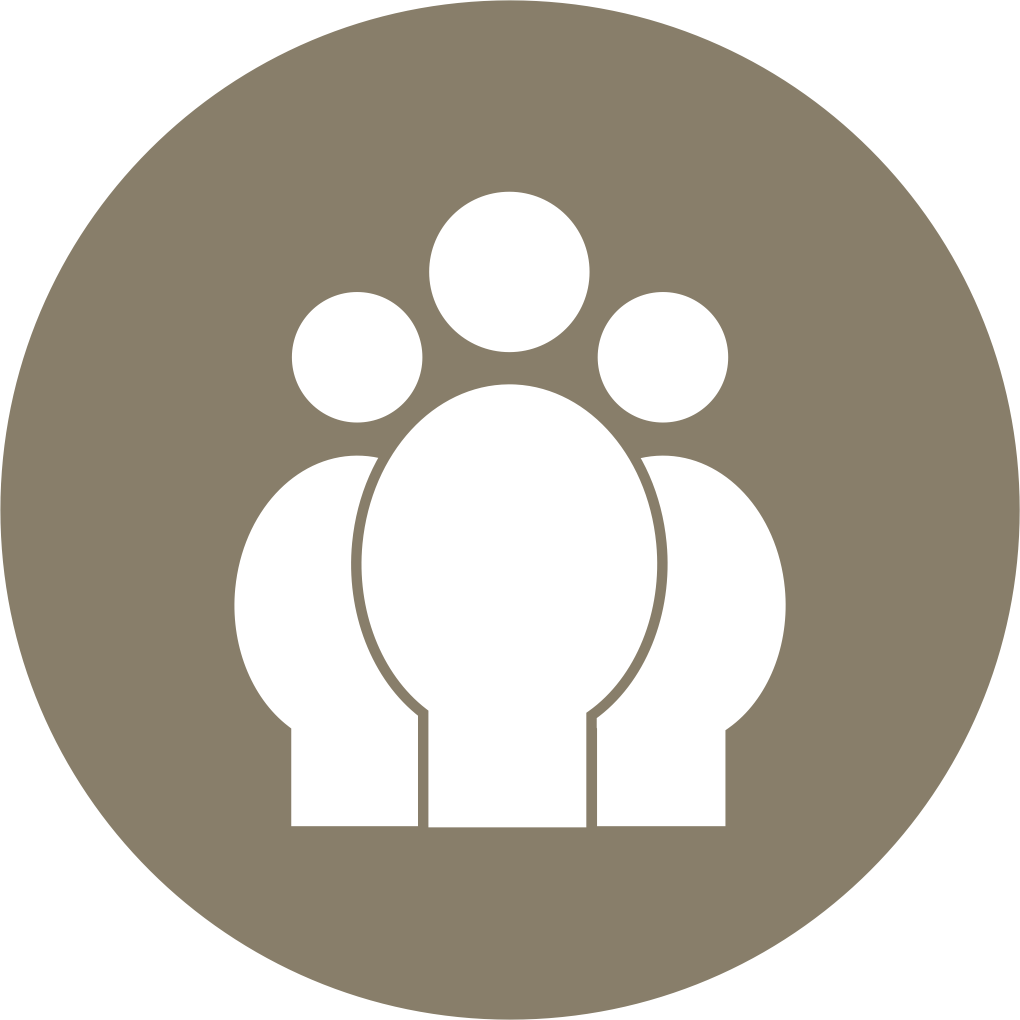 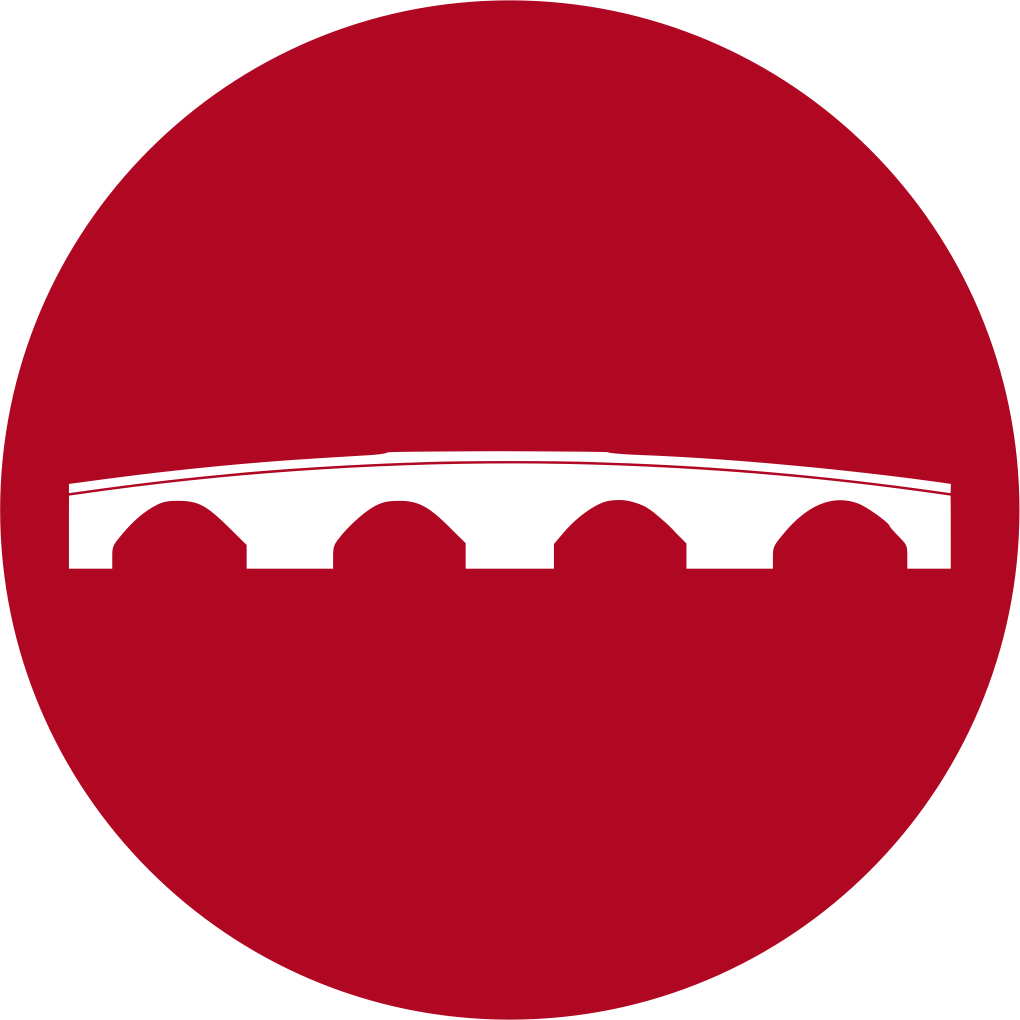 pleasing!
…GRAPE!!!!!
useful!
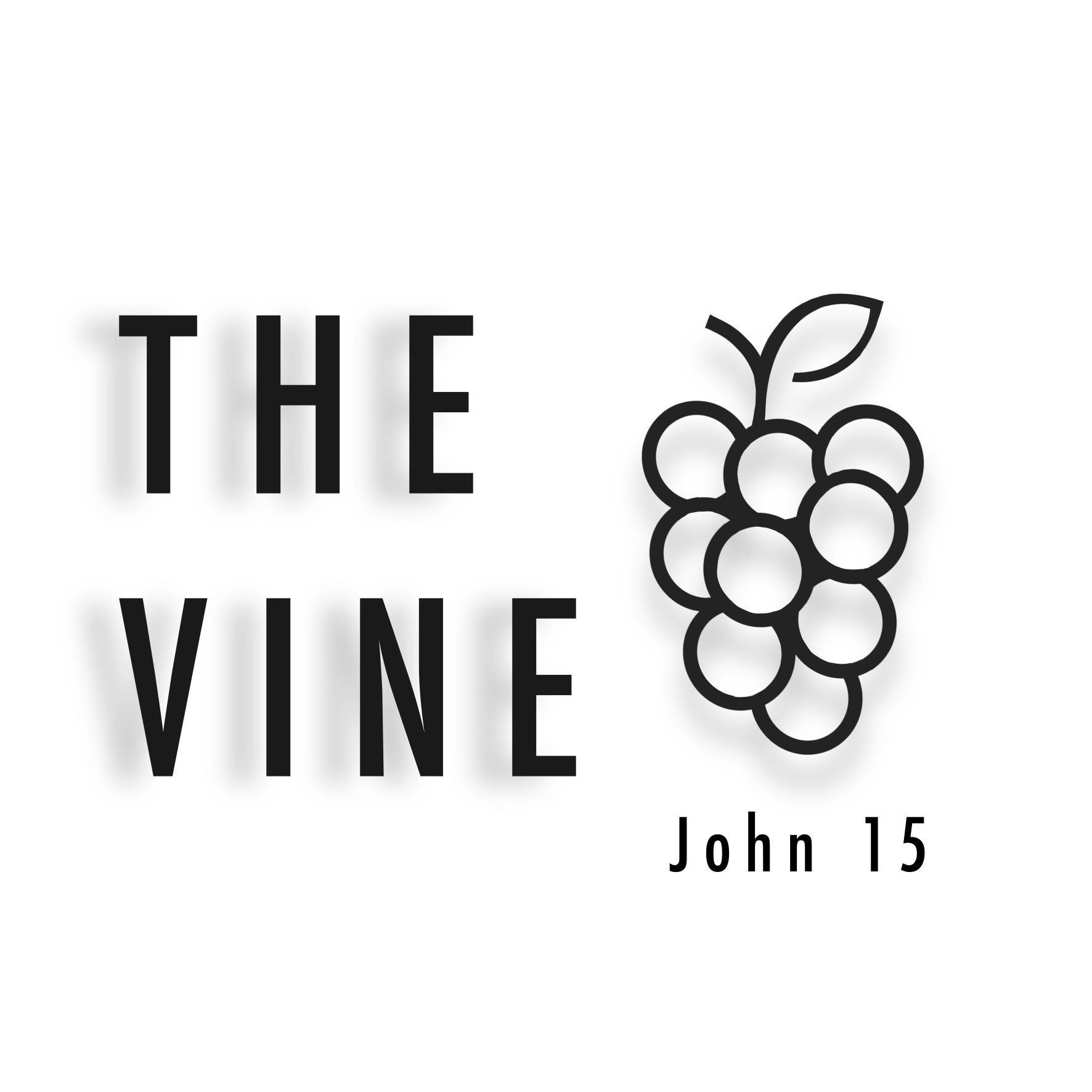 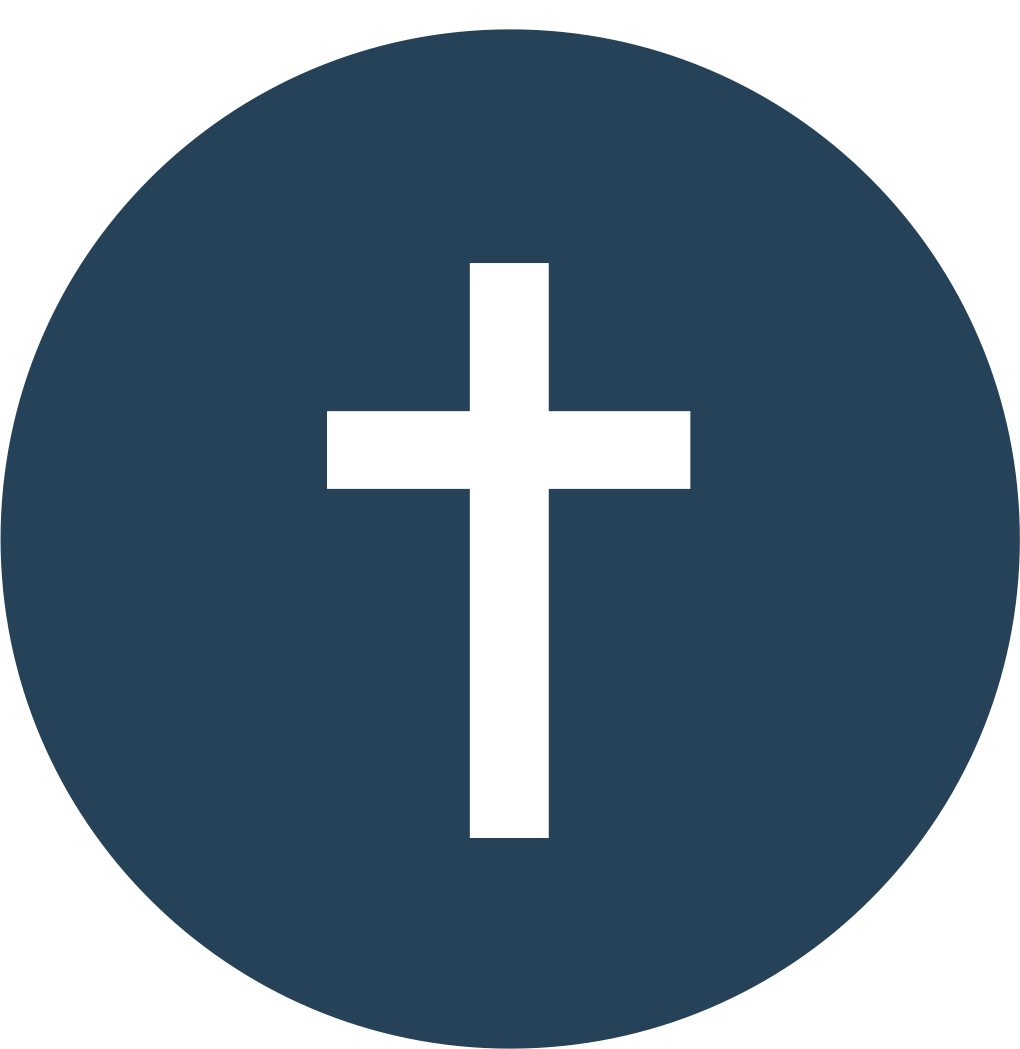 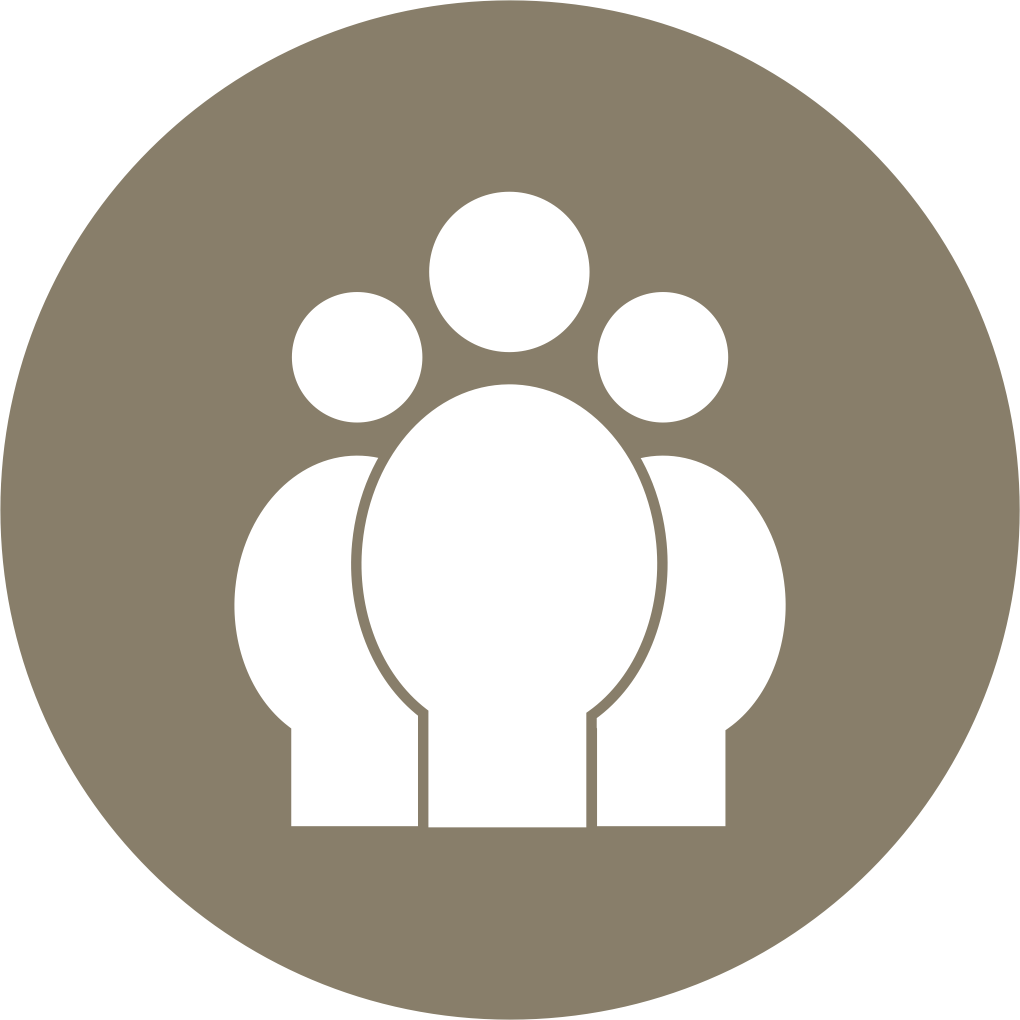 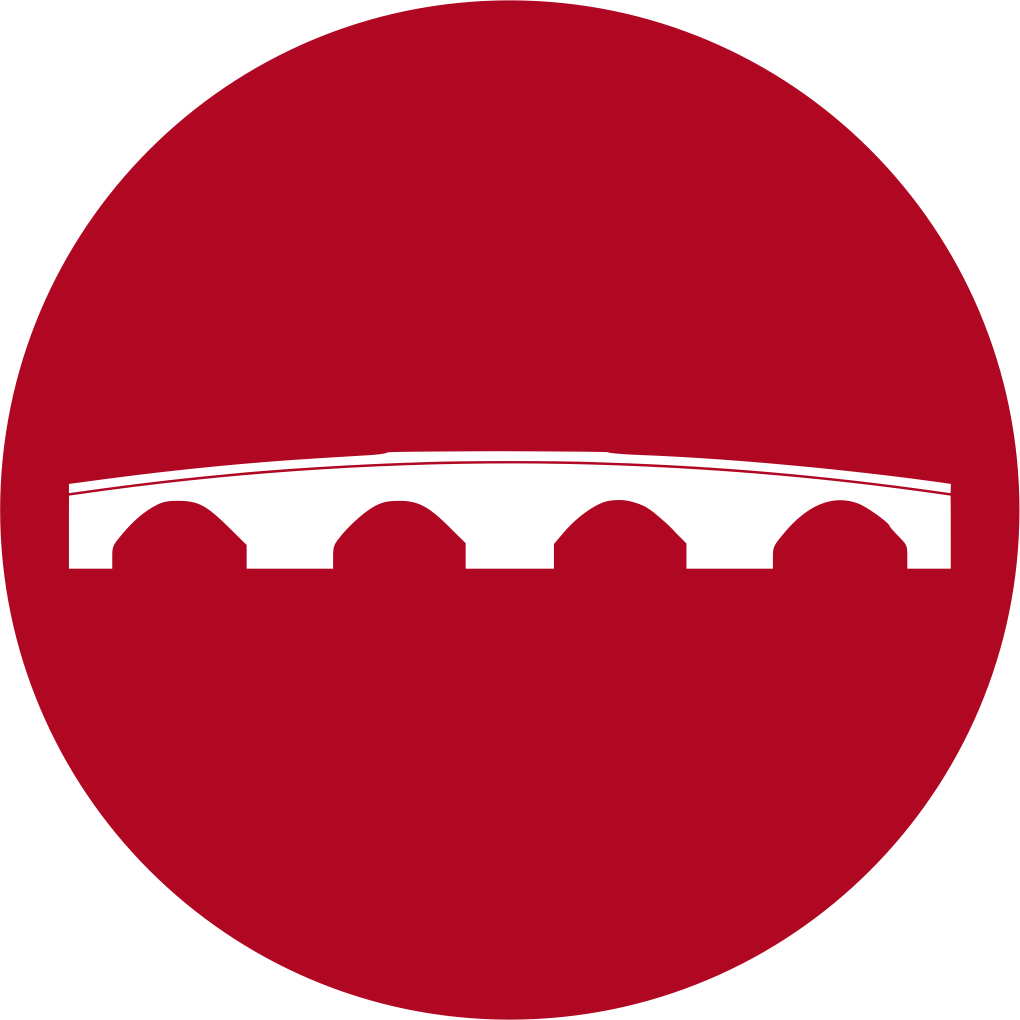 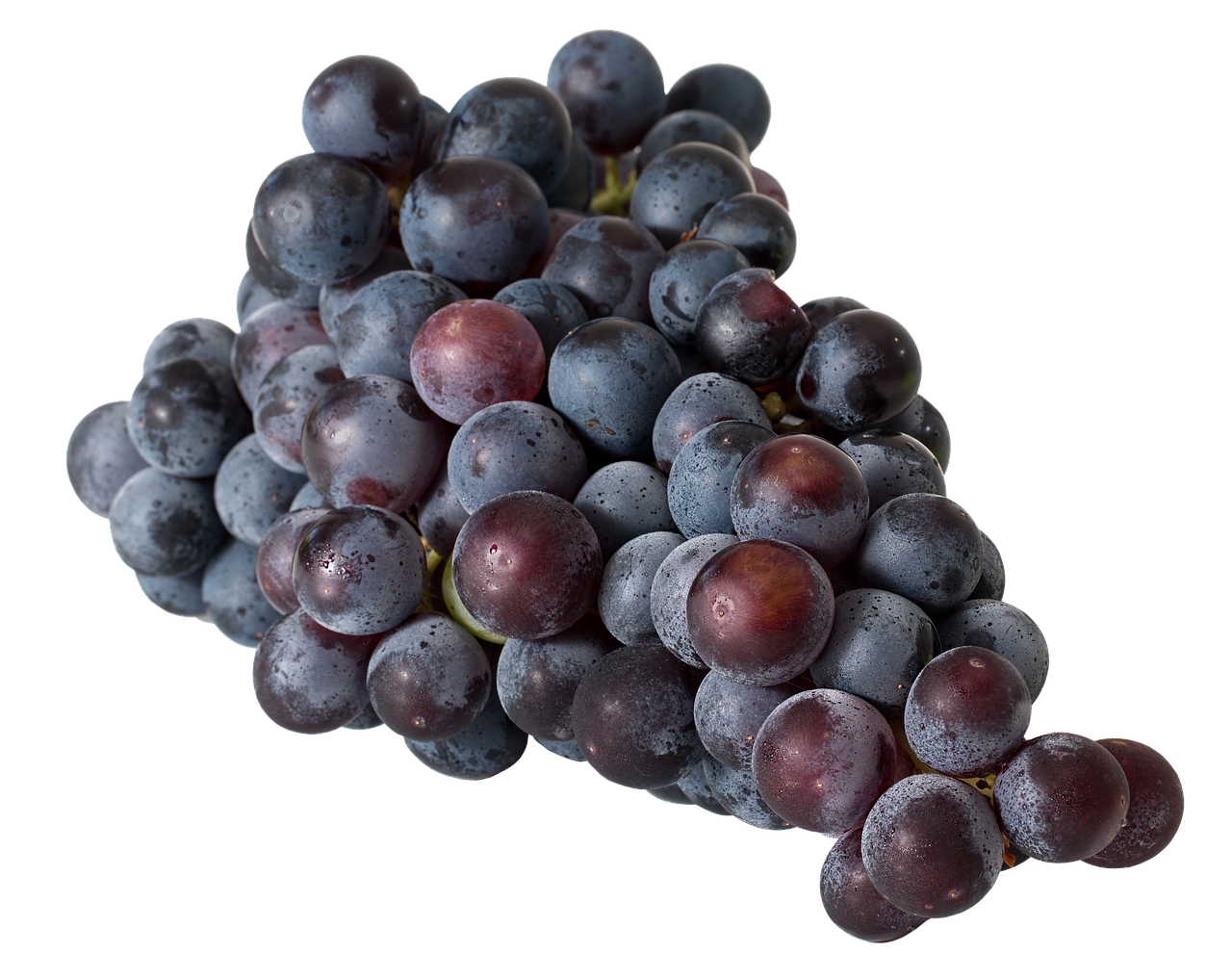 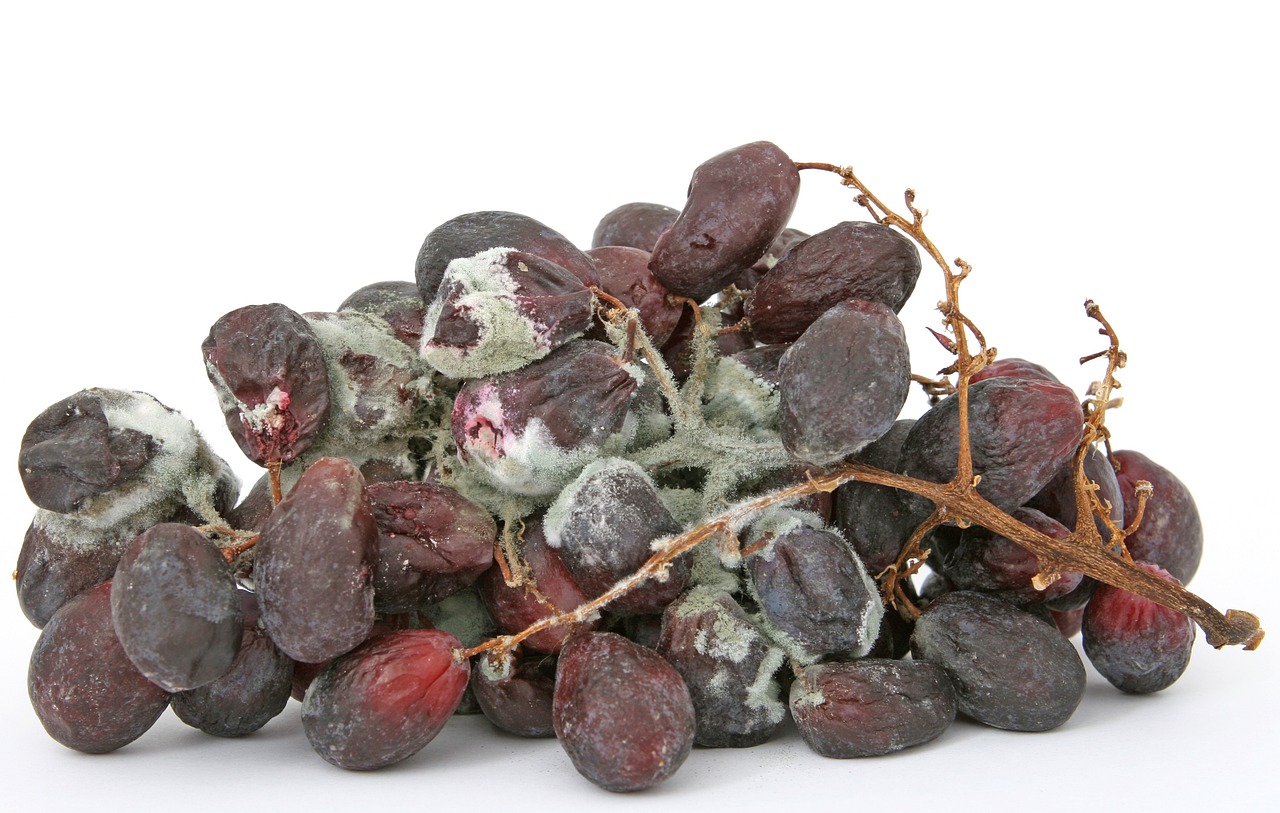 “he looked for a crop of good grapes but it yielded only bad fruit” Isa 5:2
“they will blossom like the vine” Hosea 14:7
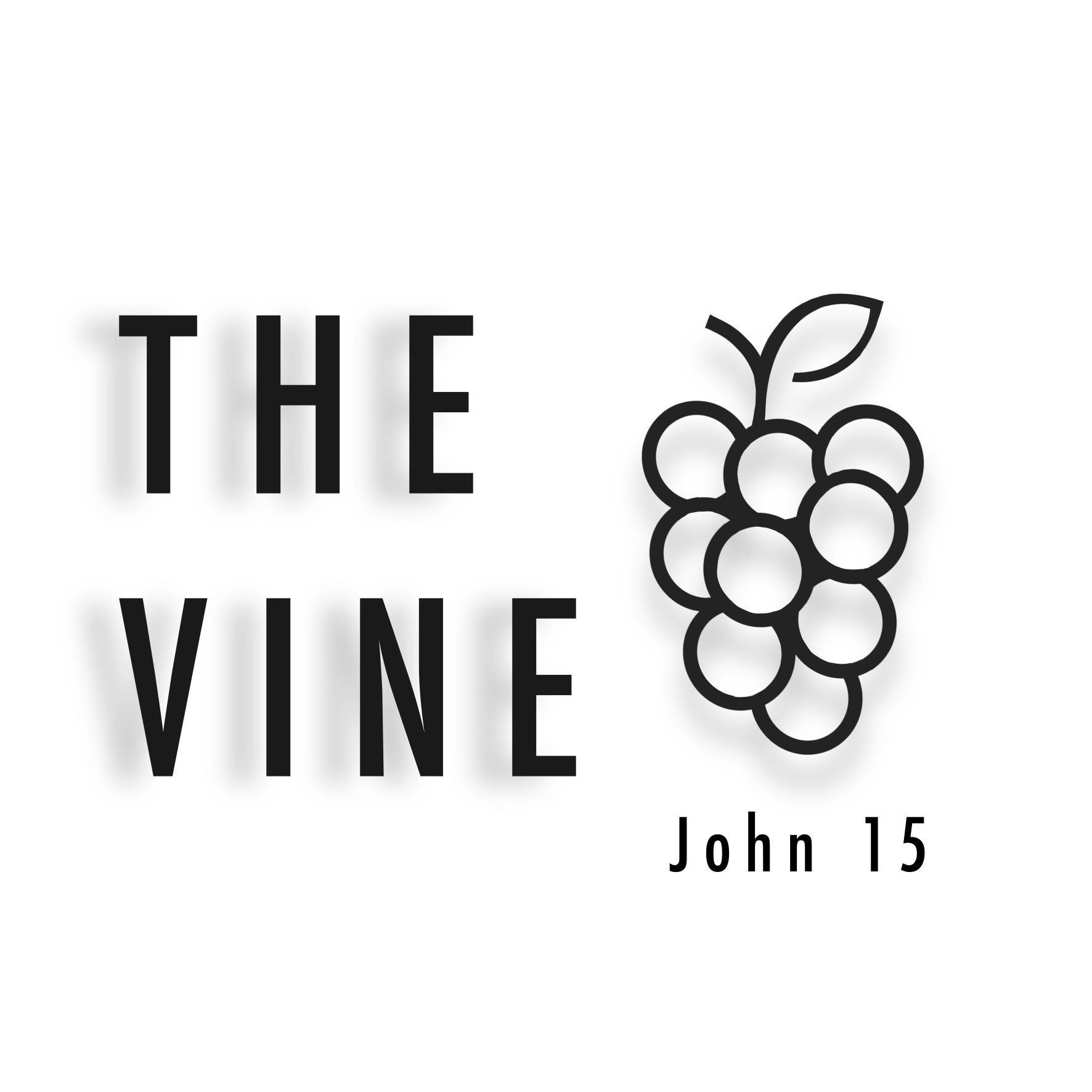 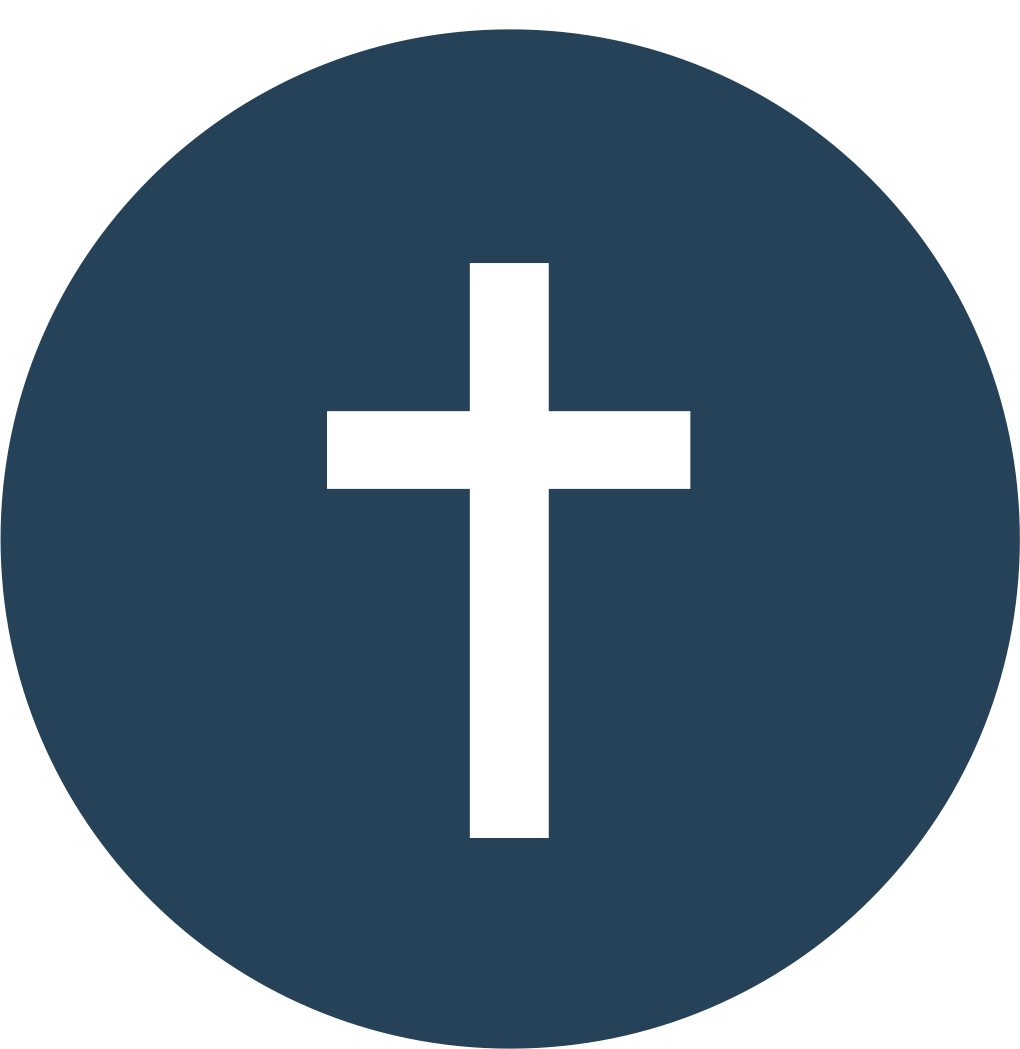 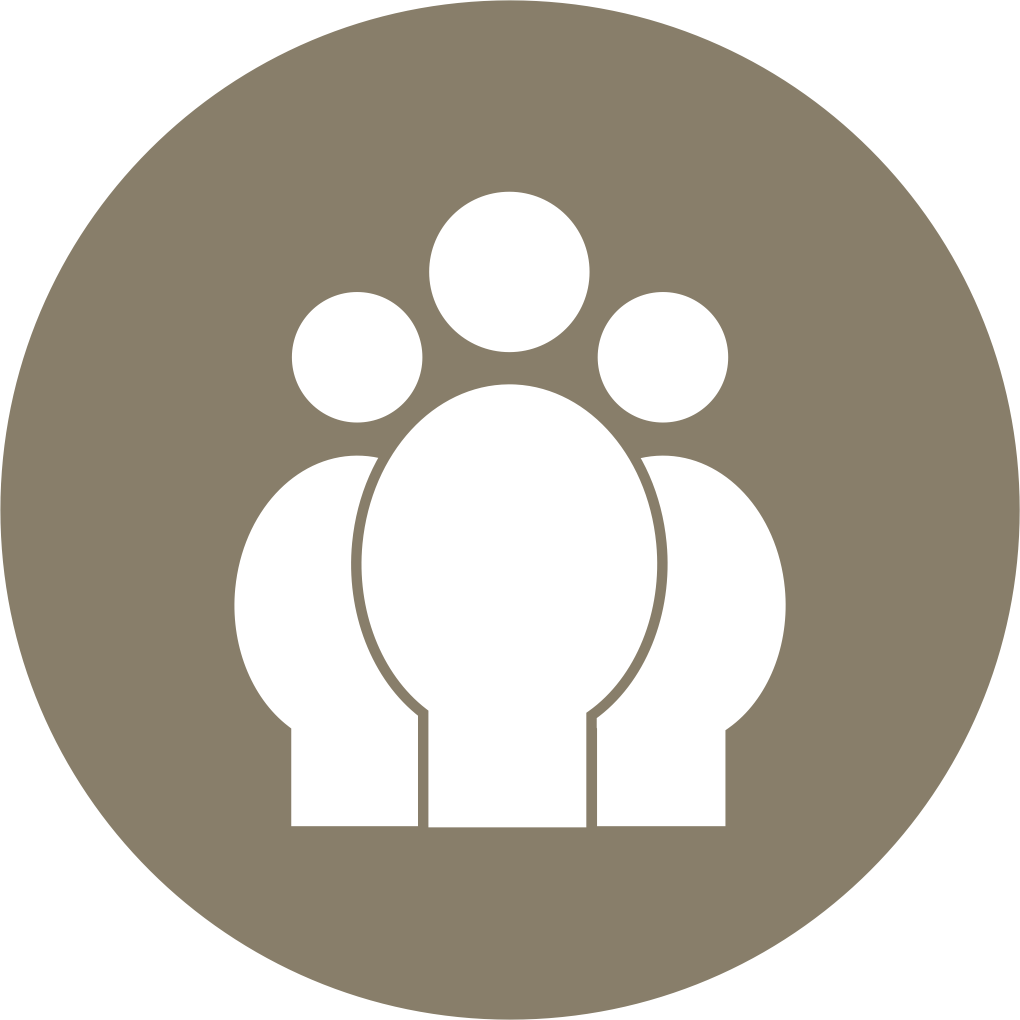 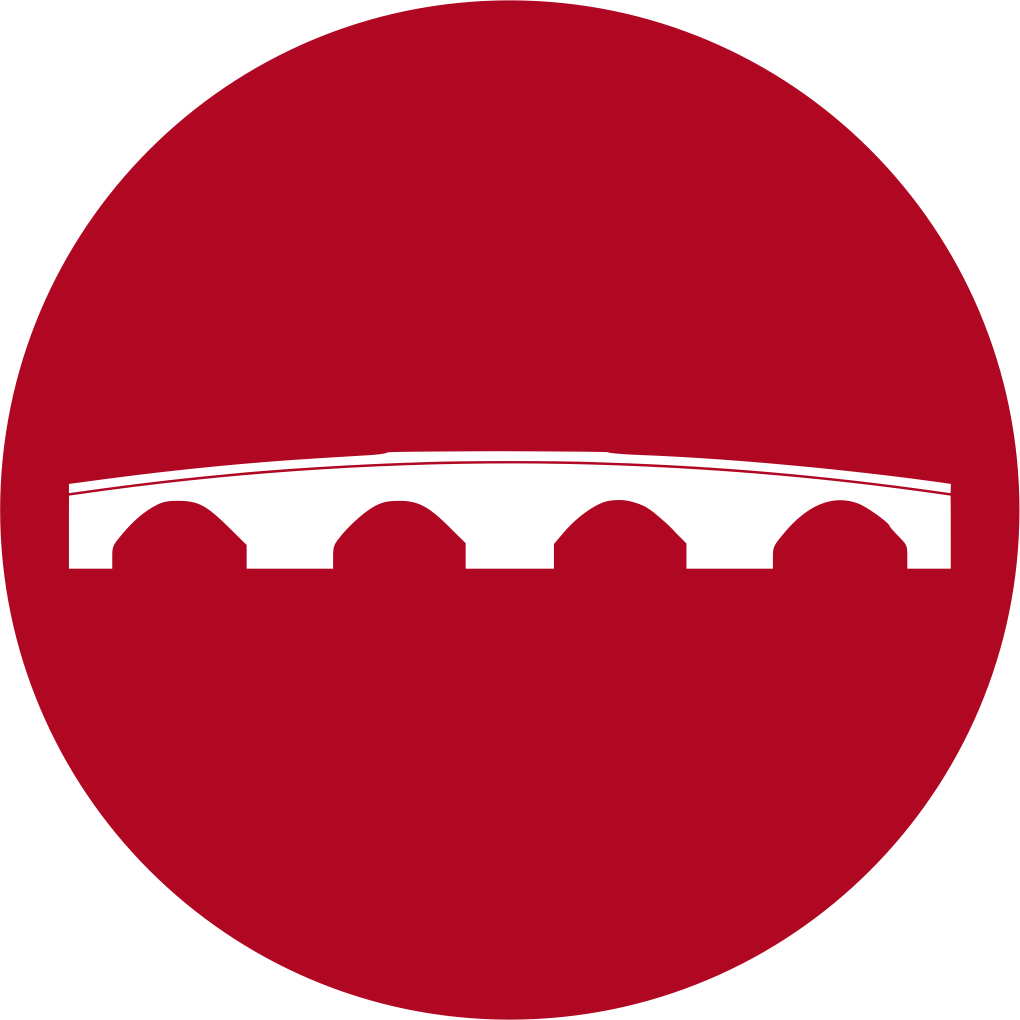 useful!
pleasing!